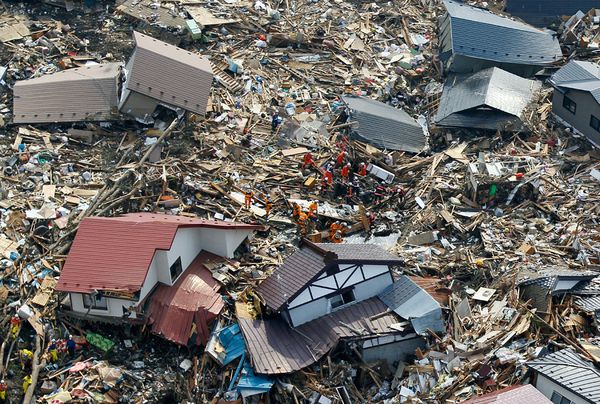 MapAction:
Humanitarian Aid in the Right Place
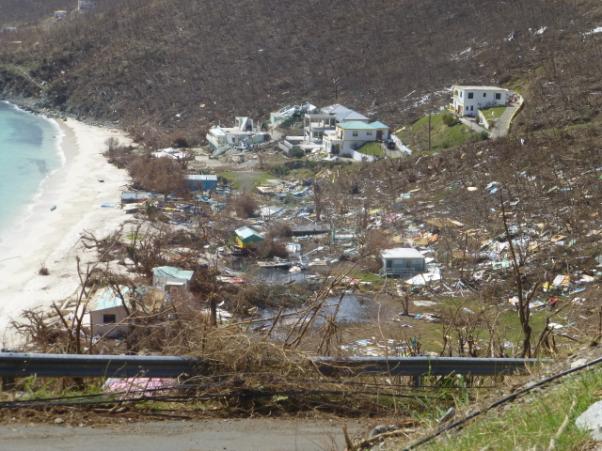 British Virgin Islands 
Hurricane IRMA  2017
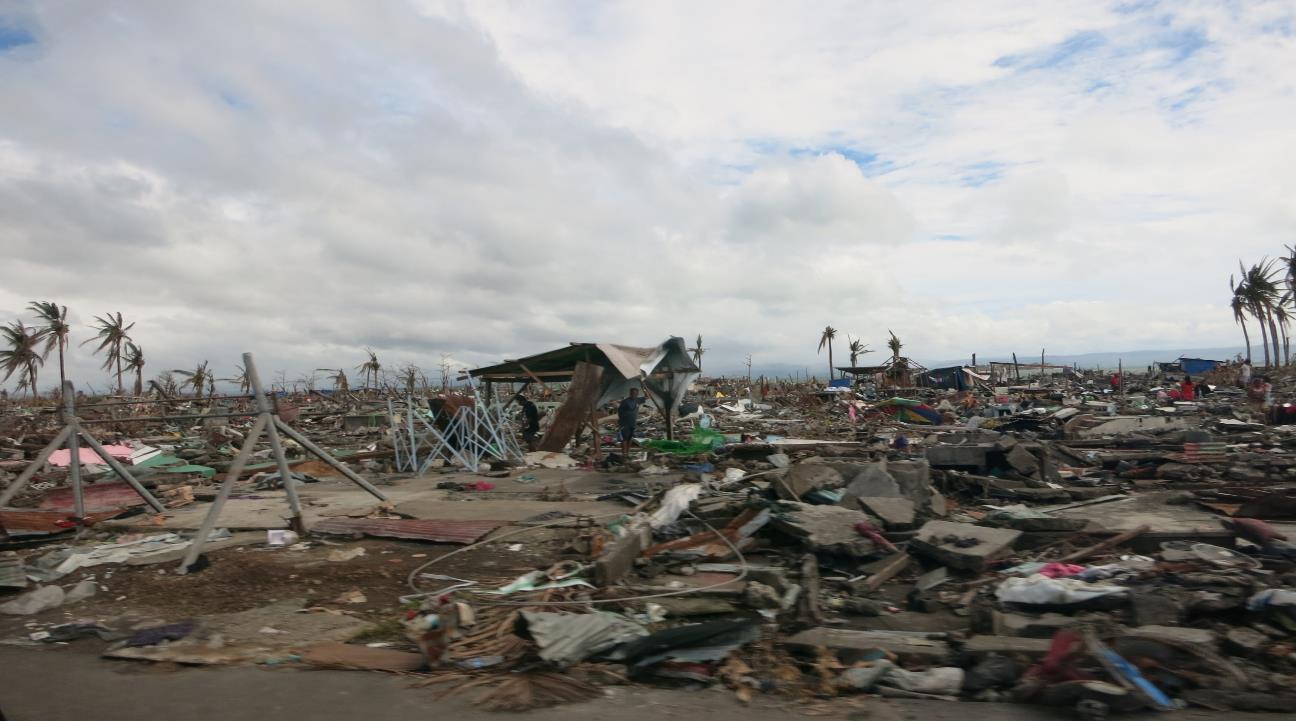 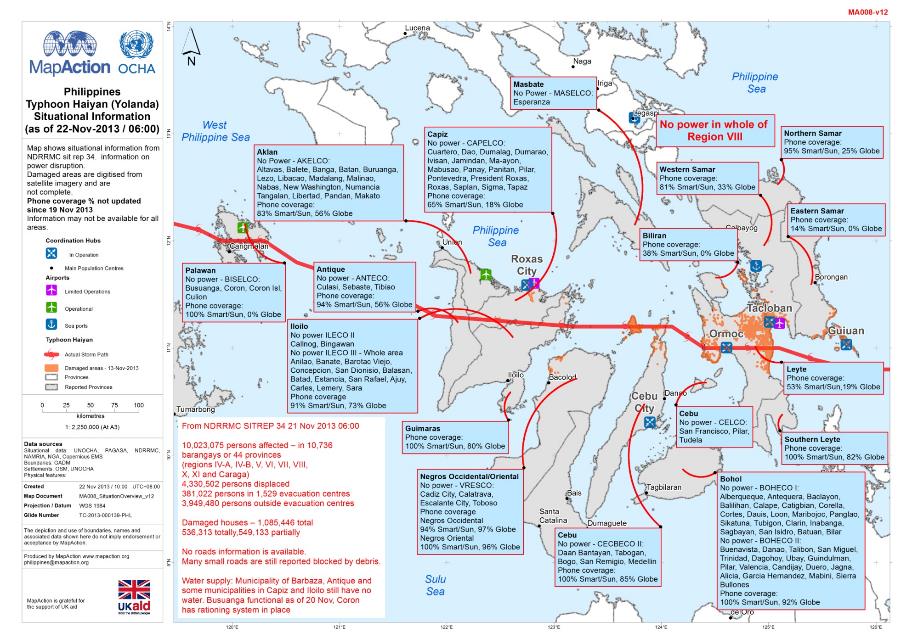 Tacloban, Philippines  2013
[Speaker Notes: So, there has been a natural disaster.  Once there is a request for help many organisations rush in.  There needs to be a structure ->   next slide]
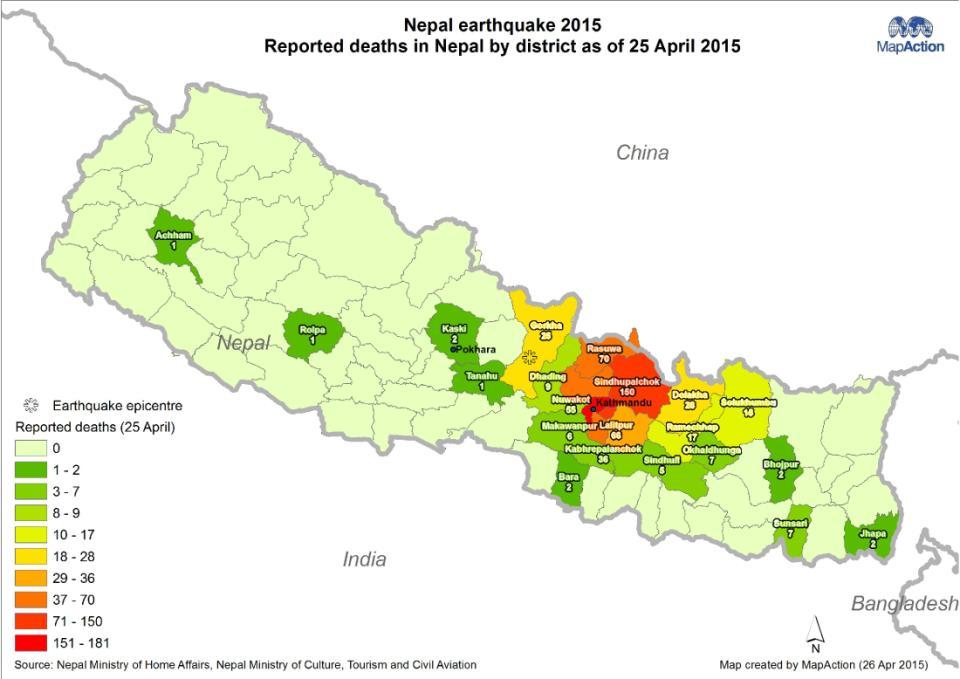 Our team
[Speaker Notes: We have 76 volunteers
Small staff team, most of whom are part time, based in Buckinghamshire
Volunteers are predominantly UK based in order to be able to attend regular training weekends. They attend regular monthly training and are ready to deploy to the scene of an emergency within hours of an alert.
Senior professionals working in GIS]
Patron: HRH Prince Harry
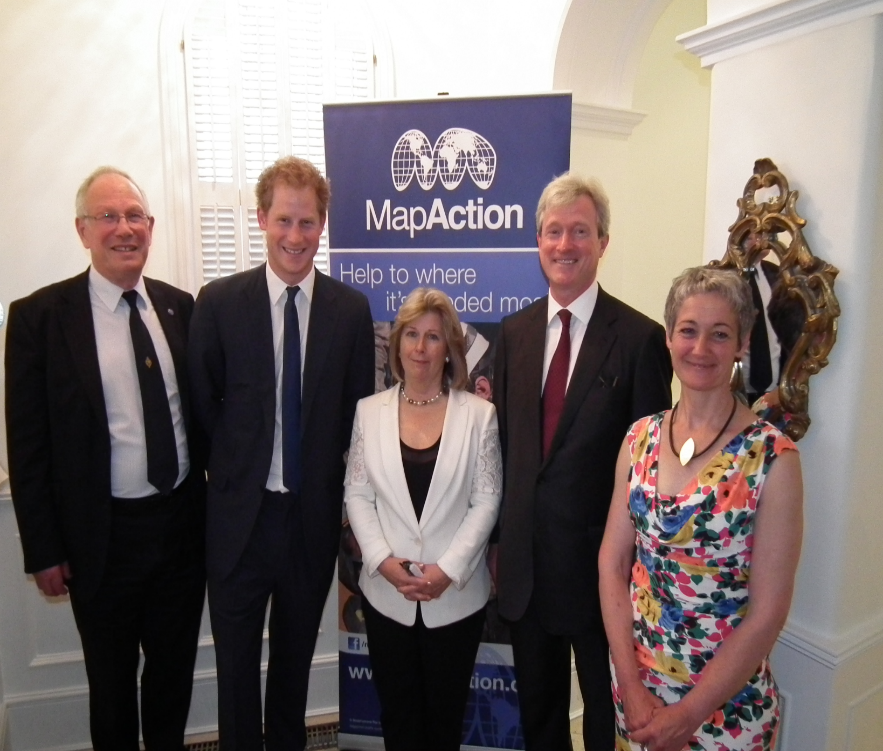 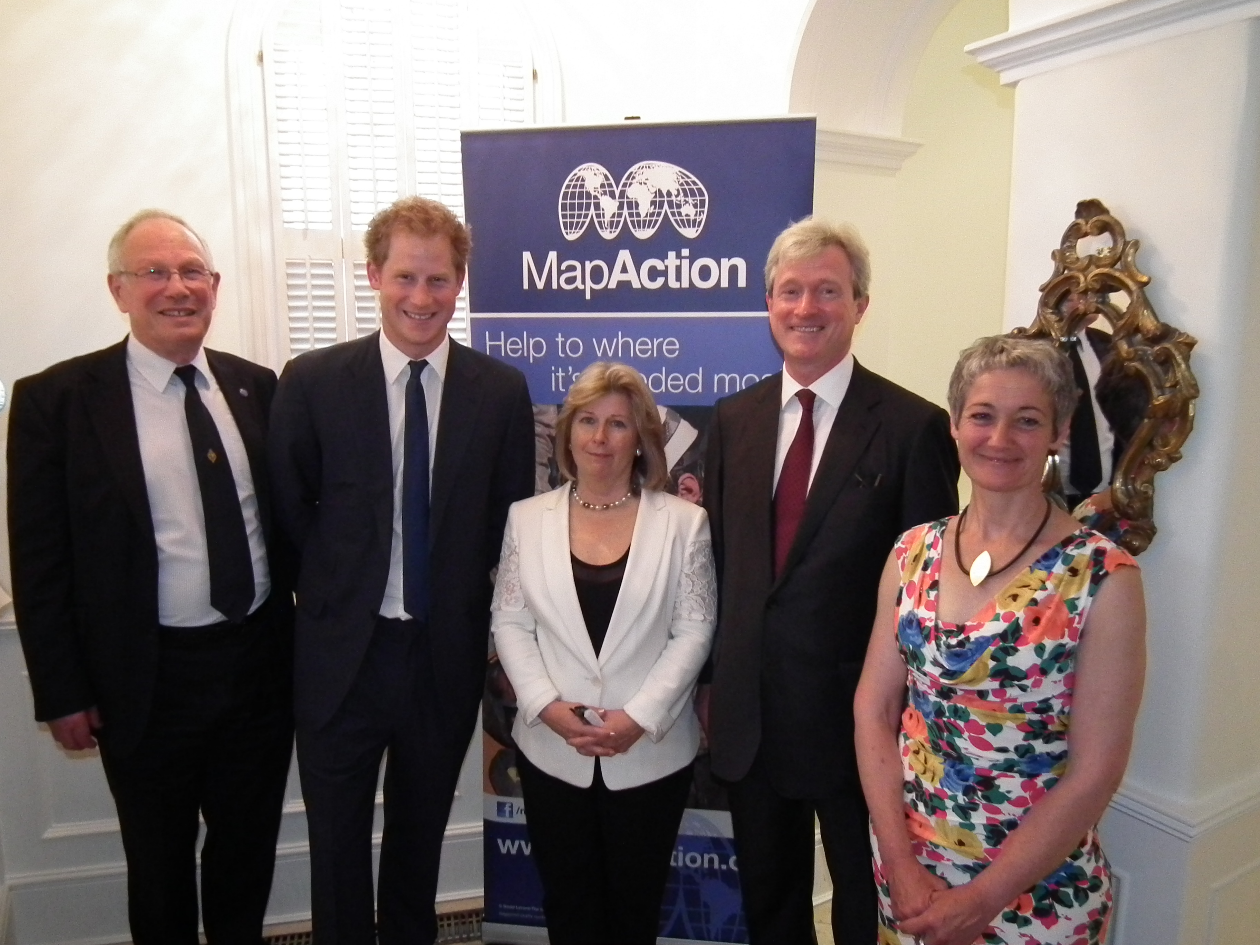 [Speaker Notes: Delighted to have PH as a Patron.]
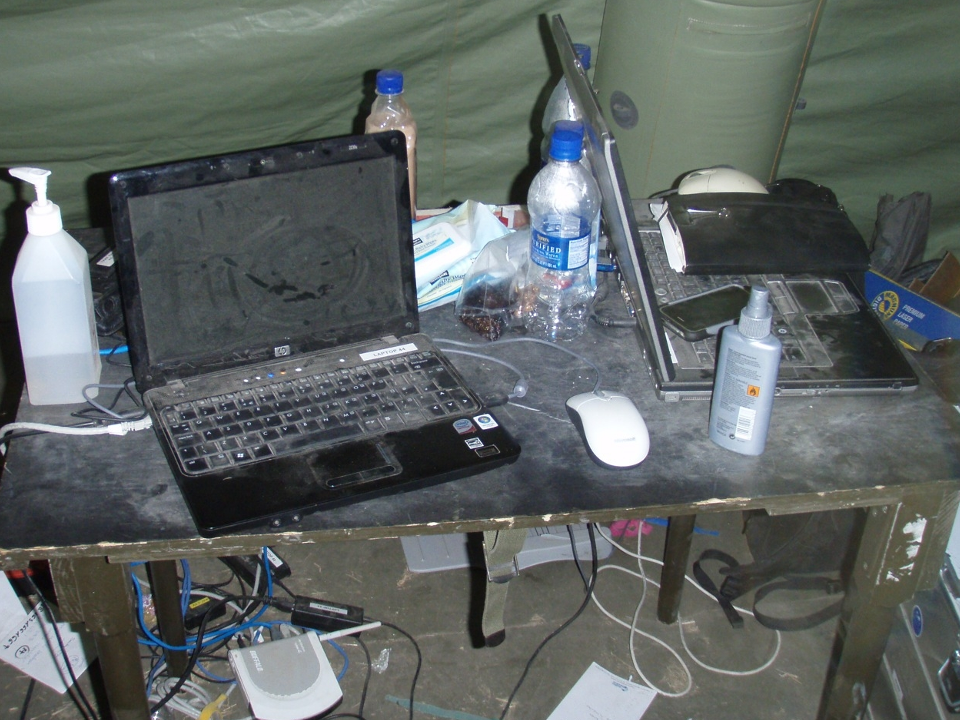 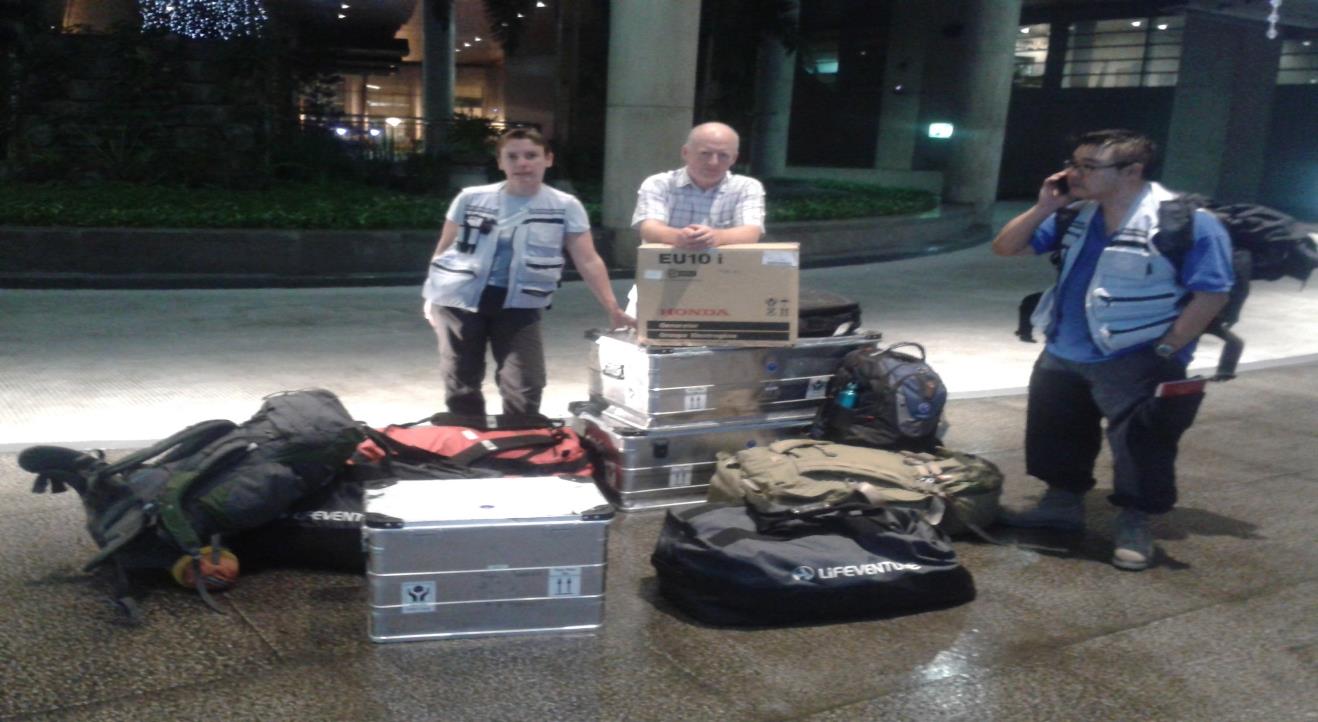 UN Coordination Centre
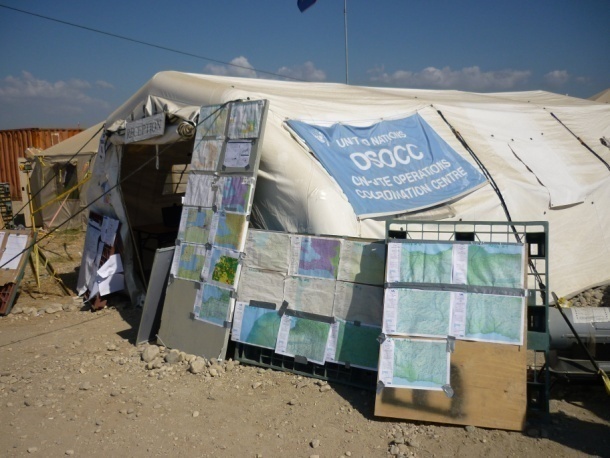 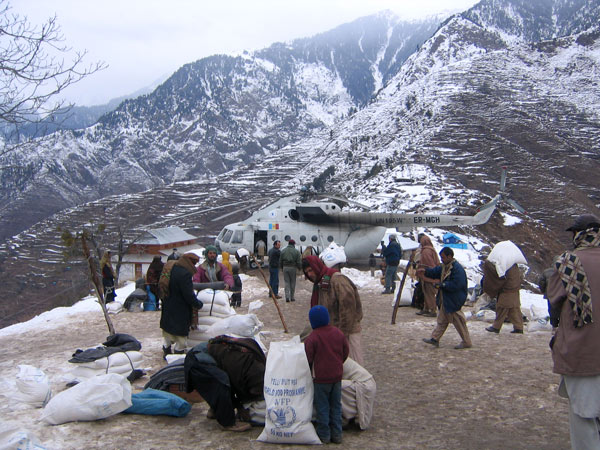 Pakistan earthquakeOctober 2005
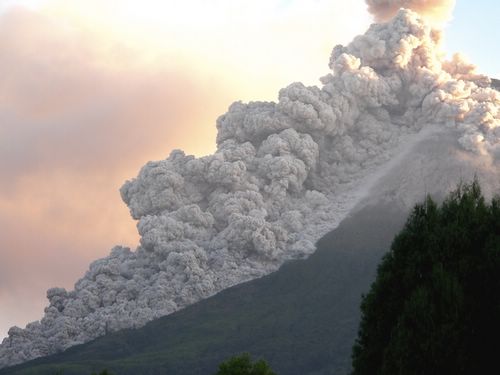 Mt Merapi,
Java, erupting
Indonesian
Earthquake / Volcano
June 2006
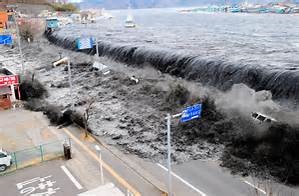 Japanese Tsunami March 2011
MapAction Emergency Deployments
2003  Lesotho  food crisis      
2004  Asian  tsunami
2005  Niger  famine	
	    Pakistan  earthquake
2006  Suriname  floods
	    Java  earthquake
	    Dominica  hurricane
	    Kenya  floods
2007  Ghana  floods
	   Jamaica  hurricane
2008  Bolivia  floods
	    Myanmar  cyclone
	    Haiti  hurricanes  
2009  Namibia floods
	    Pakistan IDP
	   Sri Lanka post conflict
	    Benin  floods
	    Burkina Faso  floods
           Sumatra   earthquake
           El Salvador  floods
           Philippines   cyclones
2010  Albania   floods
          Haiti   earthquake
          Pakistan   floods
          Saint Lucia   hurricane
2011  Libya   refugees
           Japan   earthquake
           Cote d’Ivoire  refugees
           Nicaragua   floods
  Philippines   floods
	    Sahel   food crisis
	    Congo   ammo dump
	    Madagascar  floods
	    Comoros  floods
	    Paraguay  floods
2014 -  Iraq  ISIS refugees
	   Liberia  Ebola
	   Sierra Leone  Ebola
	   Ghana  Ebola
	   Mali  Ebola
2015  Malawi   floods
	   Vanuatu  cyclone
	   Chile  floods
	   South Sudan
	   Nepal earthquake
           Yemen cyclone
           Mediterranean refugees
           Dominica  cyclone
2016  Fiji  Cyclone
 Paraguay floods
	   Ecuador earthquake 
           Cape Verde  seismics
	   Tanzania
	   Jamaica/Haiti hurricane
	   N Nigeria refugees
2017  Chile  forest fires
	   Madagascar cyclone 
	   Peru floods
	   Sierra Leone floods
	   Caribbean hurricanes
2013  CAR refugees
           Lebanon/Turkey
	    India  flooding          
            Myanmar  cyclone
	    India  cyclone
	    Philippines  cyclone
2014   Lebanon
	     South Sudan
	     Serbia floods
	     Paraguay floods
[Speaker Notes: The emergency deployments so far.  Colour code Green food/medical, Red earthquakes, Blue floods, Yellow winds, Black “complex”]
“Where are the affected areas?”
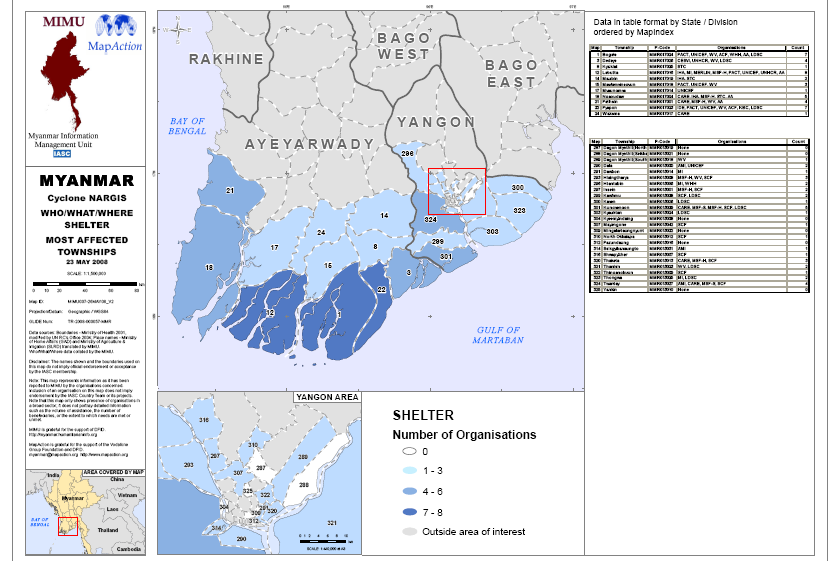 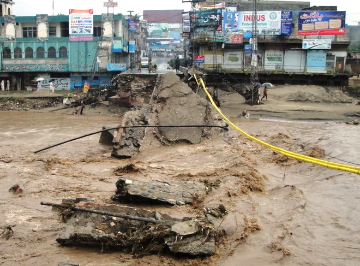 “Where are the affected people?”
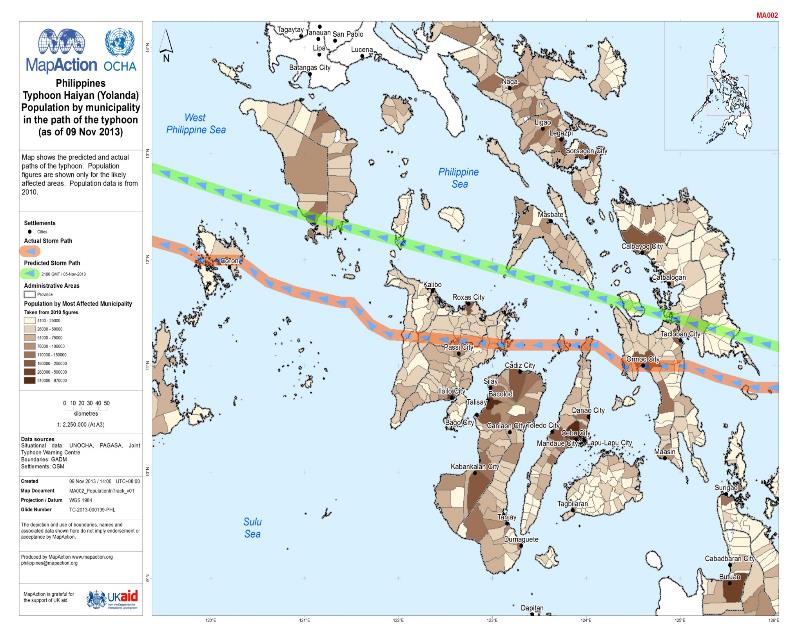 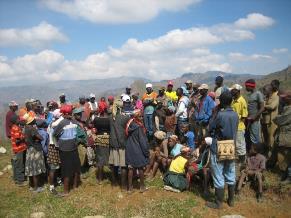 “Where are the access routes?”
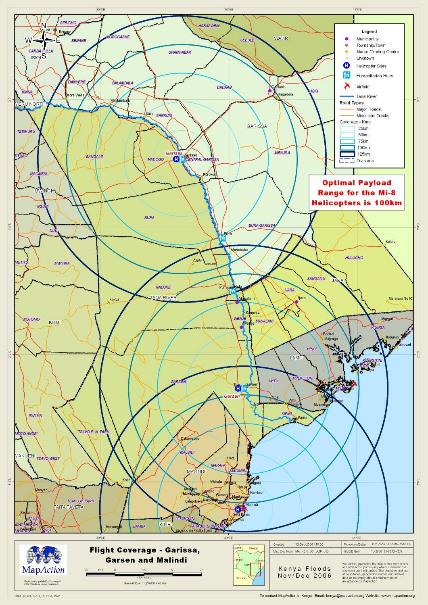 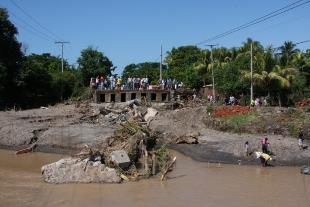 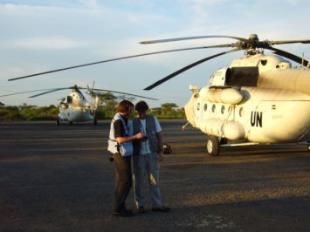 “Where are other relief agencies/teams working?”
3W – Who, What, Where
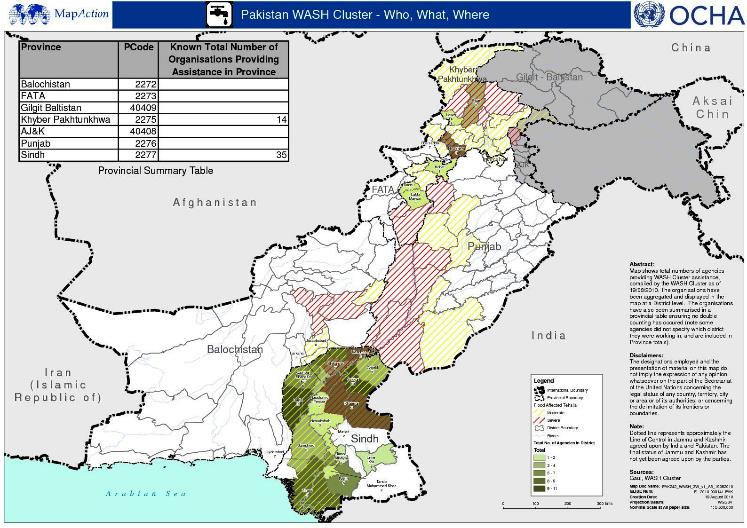 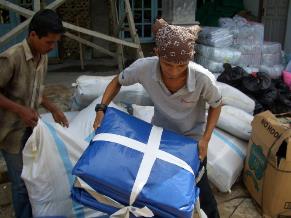 Earthquake: Haiti 2010A pivotal role in coordination of search/rescue and relief teams
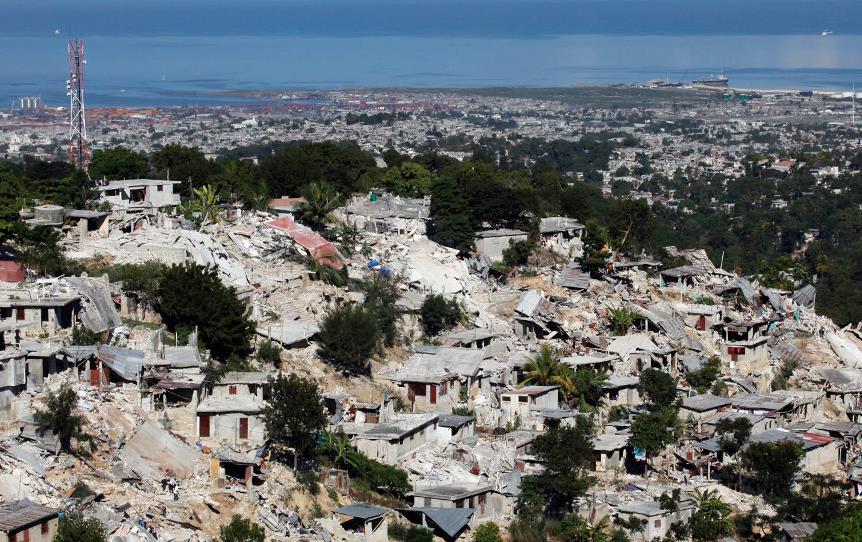 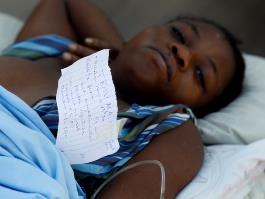 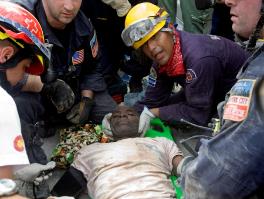 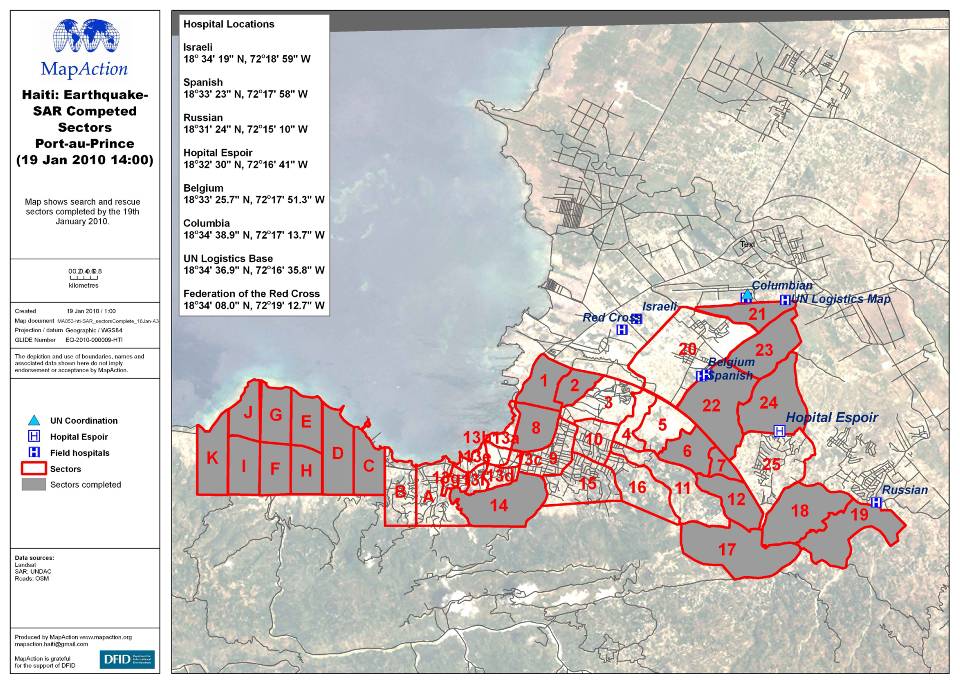 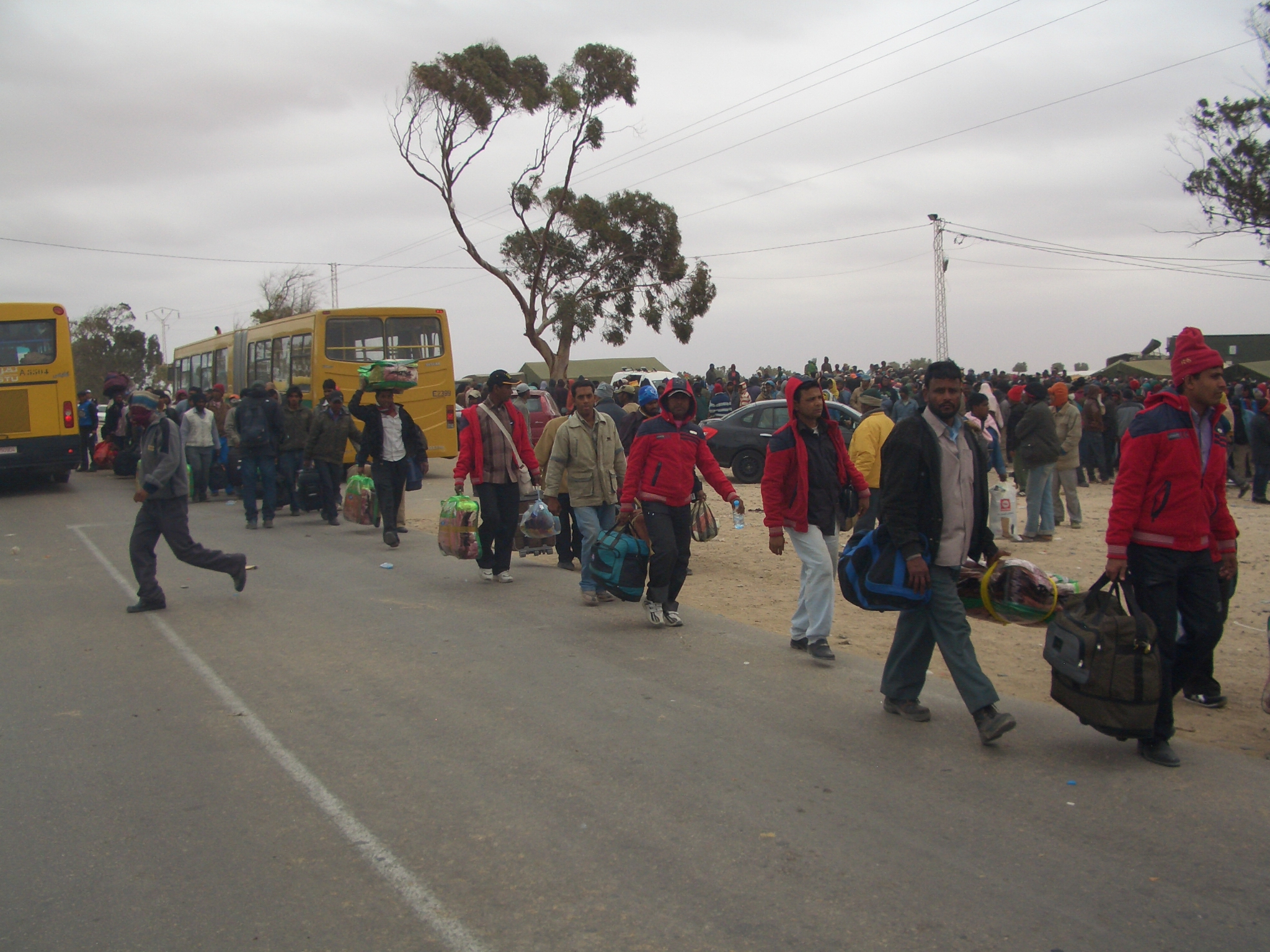 Libyan Refugees 2011
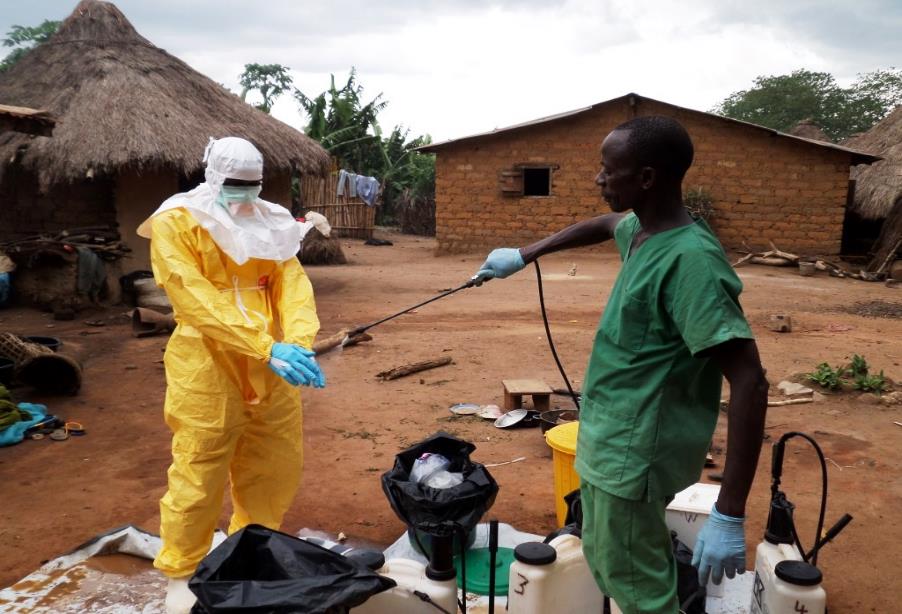 [Speaker Notes: Sierra Leone & Liberia 2014.  Mapaction deployed to help decision makers]
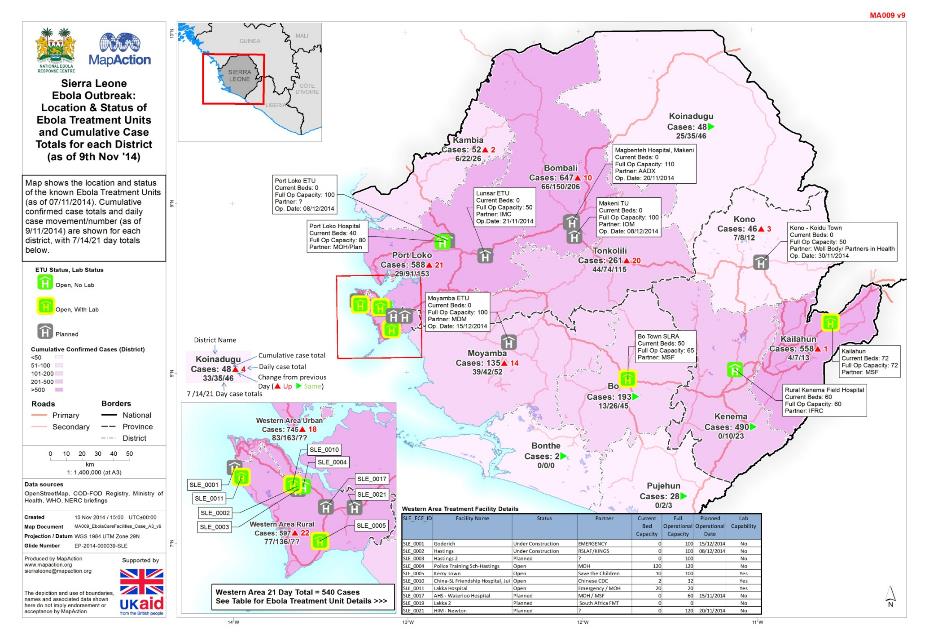 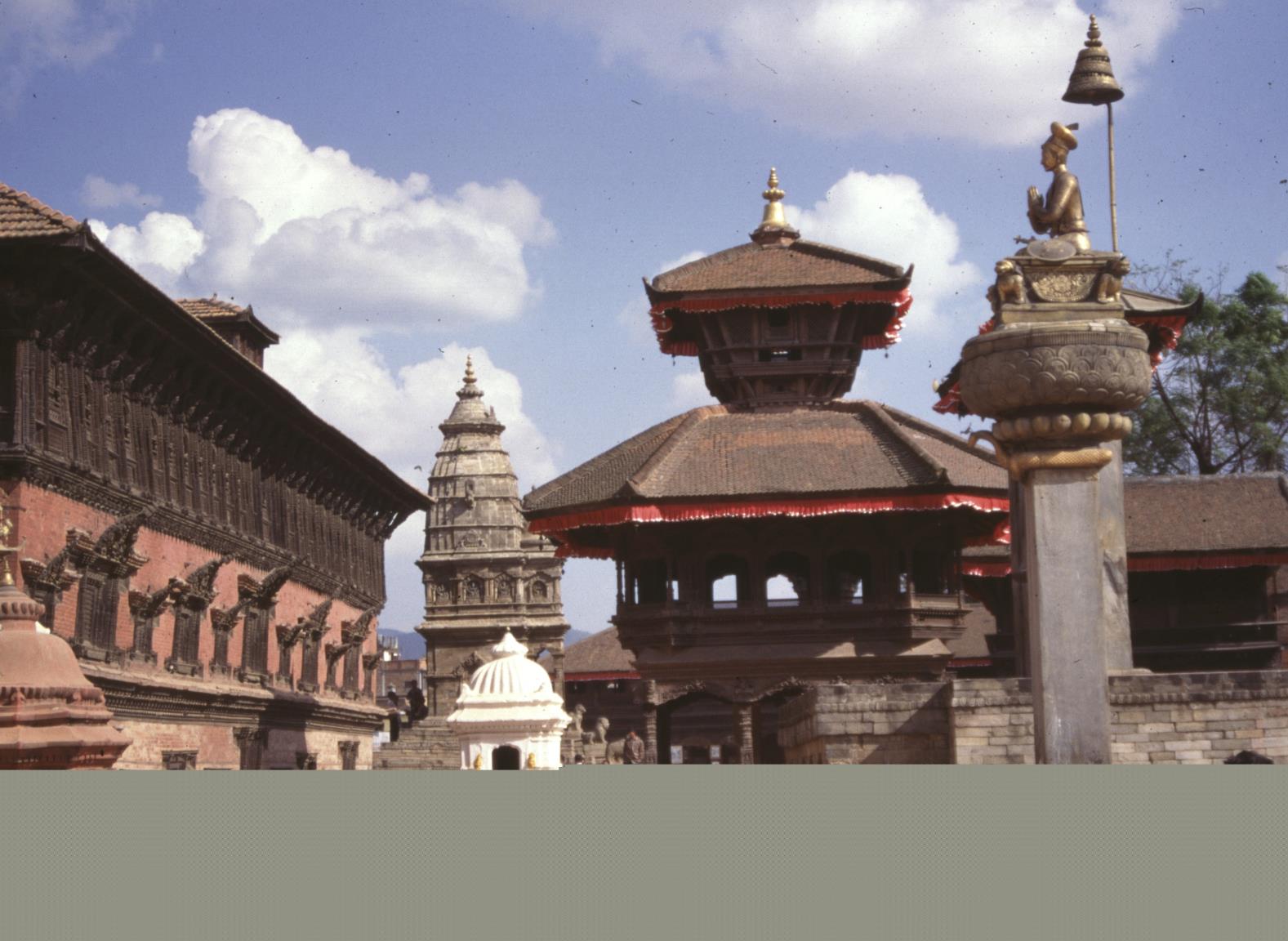 Data preparedness
 Kathmandu Valley 2010
Training
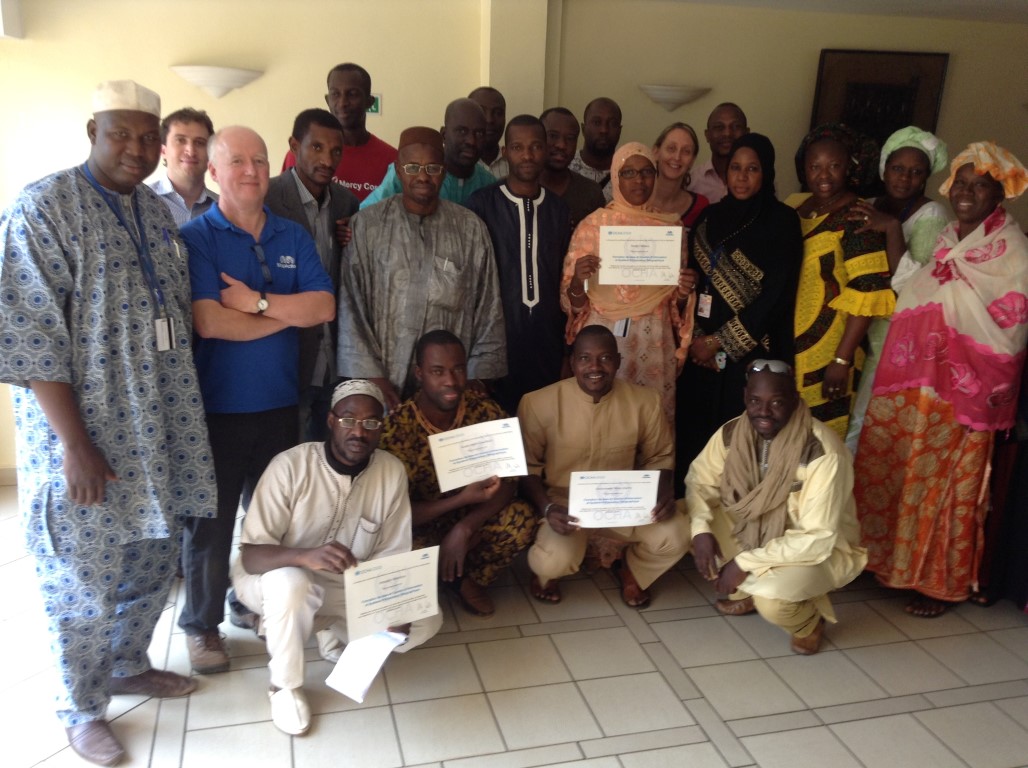 [Speaker Notes: Training: we deliver specialist mapping and information management training for humanitarian partners including the UN and other NGOs. We also run our own humanitarian information mapping course in the UK.]
From our Patron
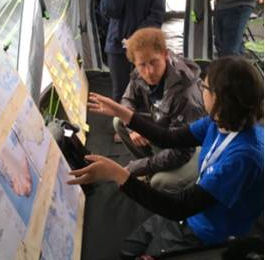 “To see highly-skilled individuals give up their time like this is remarkable. Considering how few people there are, it is unbelievable how much they achieve. It’s the glue that binds everyone together.”
  
Prince Harry on visiting MapAction’s work at an international simulation exercise, September 2016
What the United Nations says:
“MapAction’s maps are in every UN, NGO and donor office. They have informed our decision making and proved essential to the planning of the humanitarian response.”

Daniel Baker, UN Humanitarian Coordinator
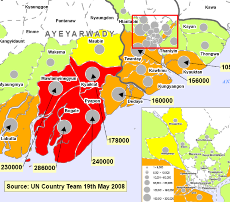 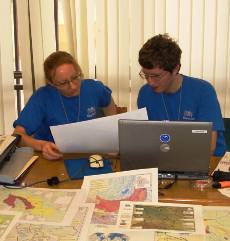 “I witnessed outstanding teamwork, cooperation, and willingness to go the extra mile. The performance displayed by your team speaks volumes of your organization’s commitment and dedication.”

UNDAC Team Leader
Funding MapAction - £1 million p/a
Significant funders 2018
UK Dept for International Development
Dutch Foreign Assistance Ministry
US Foreign Disaster Assistance
Trusts, commercial & private donors
Some projects funded by industry
Little or no funding from the UN
No support from the UK Disaster Emergency Committee 


www.mapaction.org
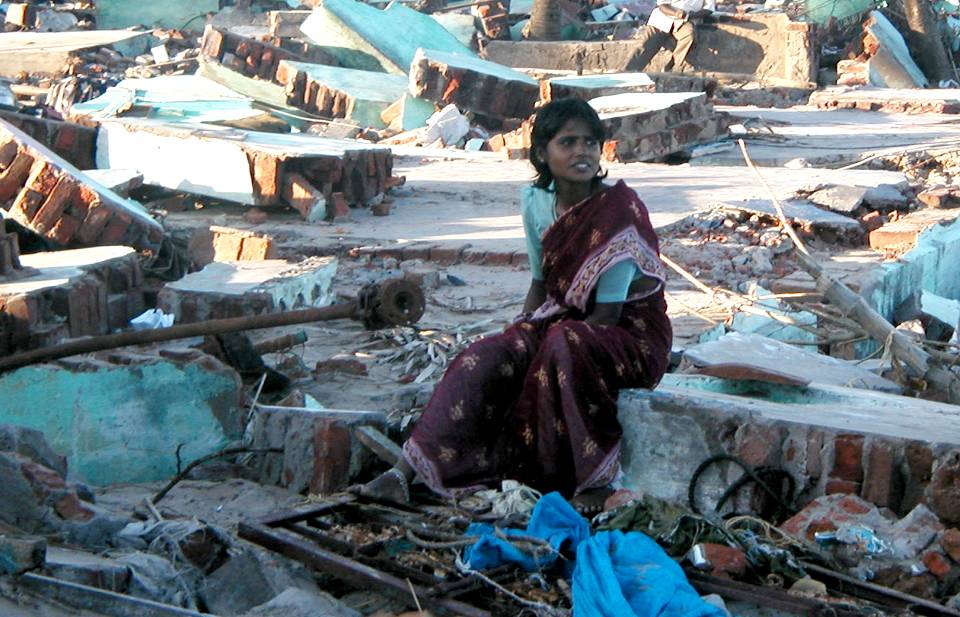 MapAction’s work helps to get aid to the right place and help people in the greatest need
www.mapaction.org